Cds Marzo 2016
comunicazioni
prossimi concorsi da ricercatore
notizie locali
Venerdi' 18 Marzo 2016
1
In evidenza
Osservazione ONDE GRAVITAZIONALI di cui collaborazione VIRGO fa pienamente parte 
Ci sara’ seminario a Milano il 13 Aprile
Matteo Renzi in visita al LNGS e’ stato molto colpito dalla struttura  e dalle presentazioni e ha promesso 60ML per il consolidamento e l’upgrade della struttura
Ha anche parlato della necessità di svincolare ricerca dai limiti della PA.

Matteo Renzi a Milano per sostenere Human Technopole ha detto che EPR devono coinvolgersi e ha citato in primis CNR e INFN
Formato GDL con Zoccoli, direttori mi,mib e pv e Durante per capirne le modalita’  (big data, human brain, fisica sanitaria con acceleratori)
- Da assumere 215 ricercatori per EPR entro 2016
Venerdi' 18 Marzo 2016
2
Direttori Gennaio –Febbraio 2016
Continui ritardi del MIUR
Chiamate dirette 2014 – INFN puo’ usare solo 175ke e non c’e’ piu’ competizione tra enti. Manca ancora corte dei conti
Chiamate dirette 2015 – totale 791ke, ma manca ripartizione  e DM
Stabilito che possono essere chiamati vincitori di Levi Montalcini, SIR, ERC e Marie Curie (DM 28 dicembre 2015 n. 963)
Oltre che persone staff  all’estero . Anche su posizioni tecnologo.
Nomi?

Non ancora deliberati i premiali 2014, ne 2015.
Fermo il DL di attuazione della riforma della normativa degli EPR

E’ stato trasmesso a Bruxelles l’elenco delle 18 strutture del PNIR che possono essere oggetto di bando PON legato alla ricerca
Per INFN LNGS, LNS, KM3net, DHTCS
Venerdi' 18 Marzo 2016
3
Direttori Gennaio –Febbraio 2016
Anche il MISE attiva dei PON per imprese e competitivita’, gestiti attraverso Invitalia. EPR aiuta una azienda a portare a livello produttivo una infrastruttura , con prestito del PON.  INFN sta lavorando a Carbosulcis (Sardegna) e Lfoundry (Marche)
Grossa pressione su partecipazione POR – presi contatti con assessore Lombardia

INFN spinge cofinanziamento posizioni da RTDA, previste 18 posizioni in Italia
Ma a scapito degli AR.        A breve nuovo tipo di bando AR , in inglese e per soli titoli per incentivare domande da stranieri.  

Contrattazione sindacale sul salario accessorio ( 15 marzo ultima)
Si propone un aumento del fondo che per IV-VIII risulterebbe in un aumento indennita’ di Ente (100 euro) e in un aumento della parte legata produttivita’ 
Discussione su possibili integrazioni anche per I-III. Incremento per vincitori di fondi europei possibile se si modifica regolamento
Venerdi' 18 Marzo 2016
4
Discussione
Venerdi' 18 Marzo 2016
5
Direttori Gennaio –Febbraio 2016
-Approvato finanziamento di 45ML in 3 anni nella legge di stabilita’, per 30ML upgrade esperimenti, gli altri per progetto superconduttivita’ HL/LHC e altri progetti strategici
-prossimo DG INFN sara’ Bruno Quarta, presa servizio a Maggio

What next – si sono tenute il 16-17 febbraio le giornate conclusive
Ampia panoramica sulle possibili linee di apertura dell’ente…..

In preparazione bandi concordo per 5+5 posti I Ricercatore e 5+5 posti Dirigente Ricerca
I CV dei candidati e dei commissari saranno messi online

Da Luglio 2016 nuova Polizza Sanitaria   ditta RBM che ha fatto offerta economica molto conveniente
Venerdi' 18 Marzo 2016
6
Direttori Gennaio –Febbraio 2016
Relazione Saban sulla valutazione dei laboratori nazionali INFN
(Fioni, Scandale, Saban)
Analisi propone di focalizzare le attivita’ dei vari laboratori sulle loro eccellenze, di creare una infrastruttura comune di ing, di dare maggior importanza alla manutenzione, introdurre project management
Saban riceve contratto di consulenza per gestire un Technical Advisory commettee per seguire qs punti

Relazione F. Masciulli su Fondi Strutturali 2014-2020 delle Regioni
Esistono fondi FESR per la coesione economica e sociale nei settori produttivi   e fondi FSE risorse umane. Invitati a stringere rapporti con le regioni per accedere a questi fondi
 

Piano Triennale 2016-2018 e’ arrivata la richiesta di prepararlo entro il 10 Aprile.  Da capire se si aprono spazi in Pianta Organica per gli altri ruoli, visto che ci sono posti da ricercatore extra PO
Venerdi' 18 Marzo 2016
7
Direttivo Gennaio 2015
Nuovo direttore di TS, Rinaldo Rui, e ringraziamento a Luigi Giunti al termine del suo mandato, per essere stato il primo DG dell’INFN

Comunicata la divisione fondo organizzazione congressi ,richieste 400ke , fondi a disposizione per 100ke, per Milano finanziata conf Bormio
Nuovi Direttori 
Pavia V. Vercesi 31 voti  (votanti 53, Vercesi 43, bianche 9) 
Milano C. Meroni 31voti  (votanti 68, Meroni 54, Vigezzi 4, bianche 10)
Approvate borse post doc sperimentali 231 domande, 20 vincitori
Milano – X. Bravo (Juno)
Piano triennale prevenzione corruzione 
Programma di scambio giovani DOE e NFS
Passaggi orizzontali rictec (ex art 65 CCNL) – 2 I tecn e 4 tecn (I) ric
Silvia Resconi  ricercatore
Venerdi' 18 Marzo 2016
8
Direttivo Gennaio 2015
Telelavoro, approvata graduatoria
Numero domande molto inferiori alla disponibilita’ 

Assegnato 1mo contingente ore straordinario
Resp servizi hanno ricevuto la richiesta di motivare la richiesta globale di ore per l’anno per l’attribuzione della 2nda tranche

Approvati i 6 progetti per  giovani della csn5


Tutte le delibere sono disponibili sul sito della Presidenza nel DB delibere o tramite Portale  (https://iam.infn.it/Portale)
Venerdi' 18 Marzo 2016
9
Direttivo Gennaio 2015
13953*Elezione Direttore Sez. Pavia: Dott. V. Vercesi per il prossimo quedriennio
 13954*Elezione Direttore Sez. Milano, Dott.ssa Chiara Meroni per il prossimo quedriennio
13955 approvazione atti concorso n. 17565/2015 per n. 20 borse di studio per fisici sperimentali stranieri 
 13956variazioni al Bilancio 2016
13957approvazione dell'Addendum n.1 all'Accordo Attuativo n.2013-002-R.0 tra INFN-ASI per Progetto AMS, e relativo Allegato Tecnico
1395  Convenzione tra INFN e Università degli Studi di Perugia per cofinanziamento di un posto di ricercatore TDA
13959assunzione a tempo  indeterminato per i vincitori concorso n. 17133/2015, LNS
13962pubblicazione curriculum per le procedure concorsuali a tempo indeterminato per i profili di Ricercatore e  Tecnologo
13963approvazione “Piano Triennale di Prevenzione della Corruzione 2016-2018”
13964revisione elenco delle Aree Organizzative Omogenee INFN per il sistema di protocollo informatico e dei procedimenti amministrativi ai sensi dell’art. 50 DPR n. 445/2000
13968*approvazione Schema di Accordo attuativo di collaborazione tra INFN e SITAEL SpA nell’ambito del Progetto premialeTECHE.it
13969approvazione programma di scambio estivo di giovani fisici italiani e statunitensi tra INFN, DOE e NSF13970approvazione schema “Letter of Intent between the National Science Foundationand the Italian National Institute of Nucelar Physics (INFN) on the partnership for International research and Education (PIRE) program
13971approvazione verbale commissione per assegnazione nuovo profilo ai sensi dell’art.65, II comma del CCNL 1998-2001 ad alcuni dipendenti
13972approvazione graduatoria generale delle richieste di posizioni di telelavoro
13974assegnazione primo contingente ore lavoro straordinario anno 2016, periodo gennaio-aprilee Op. Tec. VIII liv., 
13976approvazione atti concorso n. 17367/2015 per finanziamento n.6 progetti di ricerca per giovani ricercatori/ricercatrici nell’ambito delle linee di ricerca e sviluppo
13980proroga contratti a tempo determinato ai sensi del relativo Accordo Decentrato di Ente sottoscritto in data 10.6.2013
13981assegnazione contratti a tempo determinato art. 36 e 15
13982assegnazione contratti ex art. 2222
Venerdi' 18 Marzo 2016
10
Direttivo Febbraio 2015
Nuovi Direttori 
Torino votanti 108, Rivetti 103, disperse 5
Discussione perche’ TO che e’ sede grande esprime un solo candidato
CD Rivetti 22, 9 bianche.         E’ il primo dirigente Tecnologo in CD

Tra le delibere:
RTDA per Ferrara e Roma
Finanziato PHD acceleratori a Sapienza
Nuovo collaboration agreement ESRF
Approvato bando per borse figli dipendenti (non ancora uscito)
Approvate assegnazioni indennita’ per 2016, ma ci sara’ una revisione per il 2017

Tutte le delibere sono disponibili sul sito della Presidenza nel DB delibere o tramite Portale  (https://iam.infn.it/Portale)
Venerdi' 18 Marzo 2016
11
Concorsi ricercatore 2016
INFN ha ottenuto 73 posti dei 215 da mettere a concorso
MIUR parla di dare priorita’ a giovani con <5y PHD
E a chi ha avuto particolari riconoscimenti nazionali e internazionali, dirtto progetti
Avere almeno 3 anni di esperienza di ricerca
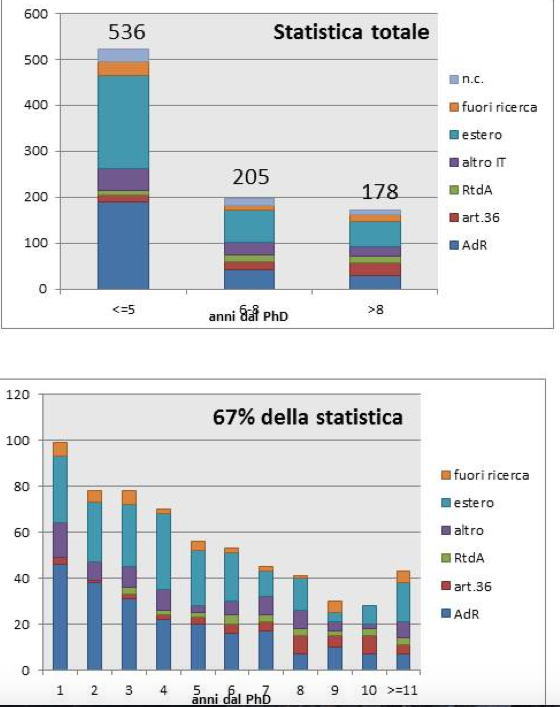 Gruppo di lavoro con Diemoz,Cuttone,Ragazzi, Passeri e Gomezel,Carletti, Zoccoli per studiare le modalita’ di concorso e di attribuzione dei posti.

Rappresentante ricercatori ha fatto una indagine statistica su possibile platea e i risultati sono sul sito del rappresentante dei ricercatori 
https://web.infn.it/rnric/index.php/organi-dellinfn/assemblea-dei-rappresentanti-9433/documenti-assemblea/320-una-ricognizione-dei-giovani-ricercatori-non-strutturati-nell-infn
Venerdi' 18 Marzo 2016
12
Notizie Locali
Buone pratiche timbratura
Inasprimento controlli e sanzioni se le persone non sono trovate sul luogo di lavoro
Se si esce dai locali del Dipartimento o del LASA , anche per delle commissioni di servizio o per trasferimenti da e per LASA occorre timbrare uscita e reingresso.
Esiste la possibilita’ di utilizzare il ‘permesso di servizio’ che permette di non perdere ore di lavoro
Discutero con RSU implementazione per trasferimenti interni, ma fin da ora vi prego di essere rigorosi se uscite per la pausa pranzo o altro.

Raggiunto accordo con RSU per portare la pausa pranzo di default a 45 min.
Seguira’ comunicazione scritta e sara’ applicato dal 1 Aprile, ma gli effetti si vedranno solo dopo che tutti avranno chiuso il cartellino di Marzo
Venerdi' 18 Marzo 2016
13
Notizie Locali
Elezioni 
Rappresentante personale ricercatore     (Wieland, 2ndo mandato)
Coordinatore csn4                                   (Santambrogio , 2ndo mandato)

Rappresentante per la sicurezza          (Leone, RSU , 1 mandato)
Venerdi' 18 Marzo 2016
14
Notizie Locali
Protocollo –
Problemi aperti con ordini non mepa . Occorre introdurre una qualche forma di protocollazione . Seguiranno istruzioni .

Rendicontazione Conto Terzi
Per recuperare IVA e Irpef, nuove procedure onerose

Sopralluogo di sicurezza in studi e laboratori, si prega collaborare
Date saranno pubblicate su pagina RSPP
Quest’anno verra’ effettuato disinventario
In autunno si progetta nuovo portale web, lavoro sotterraneo e discontinuo per interfernze esterne, ma non piu’ rimandabile

FERIE – proporro’ di seguire le chiusure obbligatorie del dipartimento 
Ponte 3 Giugno
Chiusura estiva 16-19 Agosto
Amministrazione dal 8 al 19 Agosto
Venerdi' 18 Marzo 2016
15
Notizie Locali
AR tecn – AIDA2020, Shojaii Seyedruhollah , 1y 1 febbr
AR , Eli_NP, Camilla Curatolo, 2y,  5 Aprile

Art 6 ,VQR,  per 3 mesi , Alessia Murrone , 5 Nov

Borse neolaureati
tecnologico, Andrey Formozov, 2y , 16 Marzo  (Juno)

Bando per borsisti stranieri , teorico, Fundamental Problems in Quantum Physics, 1mo classificato rinunciato, Campbell, genn 2017

AR 2222 – fondi IRPT – S. Muraro – 1y - febbr
Ar 36 – Vaccarossa – rinnovo 6m – 
Art 36 – ELI_NP - Illya Drebot – 2y,  marzo
Art 15 Ekaterina Kornioukina proroga 3y, da 3 marzo

Iniziate pratiche per borse neolaureati e in valutazione quali borse neodiplomati
Venerdi' 18 Marzo 2016
16
Notizie Locali
Procedure per VQR –
UNIV hanno chiuso le presentazioni dei loro articoli, comunicandoli anche a noi.
Presto saranno disponibili le pubbl o manufatti da verificare per INFN

Human technopole – progetto centro eccellenza genomica su area expo affidato a IIT.  Coinvolgimento EPR , CNR e INFN in primis
INFN puo’ contribuire con human brain, progetto calcolo, acceleratori per fisica sanitaria
Interferisce con il progetto di campus Statale a Expo. Progetto finale non definito
Renzi ha detto che a Maggio tornera’ a Milano con il progetto

INFN e’ entrata nel Cluster Tecnologico lombardo Life Science. 
Portavoce Battistoni, iniziato lavoro networking con CNR
Ci apre le porte ai bandi della Regione
Approfondire se riusciamo a entrare in altri (smart communities?..) con calcolo

Incontro con Delgobbo, nuovo assessore ricerca e Innovazione
Regione ha appena lanciato consultazione pubblica su futuro innovazione .
Riceverete mail per partecipare perche’ credono molto a questo strumento
Venerdi' 18 Marzo 2016
17
Notizie Locali
Lavori al LASA- 
Mi e’ stato annunciato a inizio marzo che i lavori per perfezionamento contratto di appalto di sistemazione locali stavano per ripartire ma poi non ho piu’ avuto notizie

Nel frattempo hanno sostituito le caldaie ed effettuano manutenzione di minima
Venerdi' 18 Marzo 2016
18
Di scorta
Venerdi' 18 Marzo 2016
19